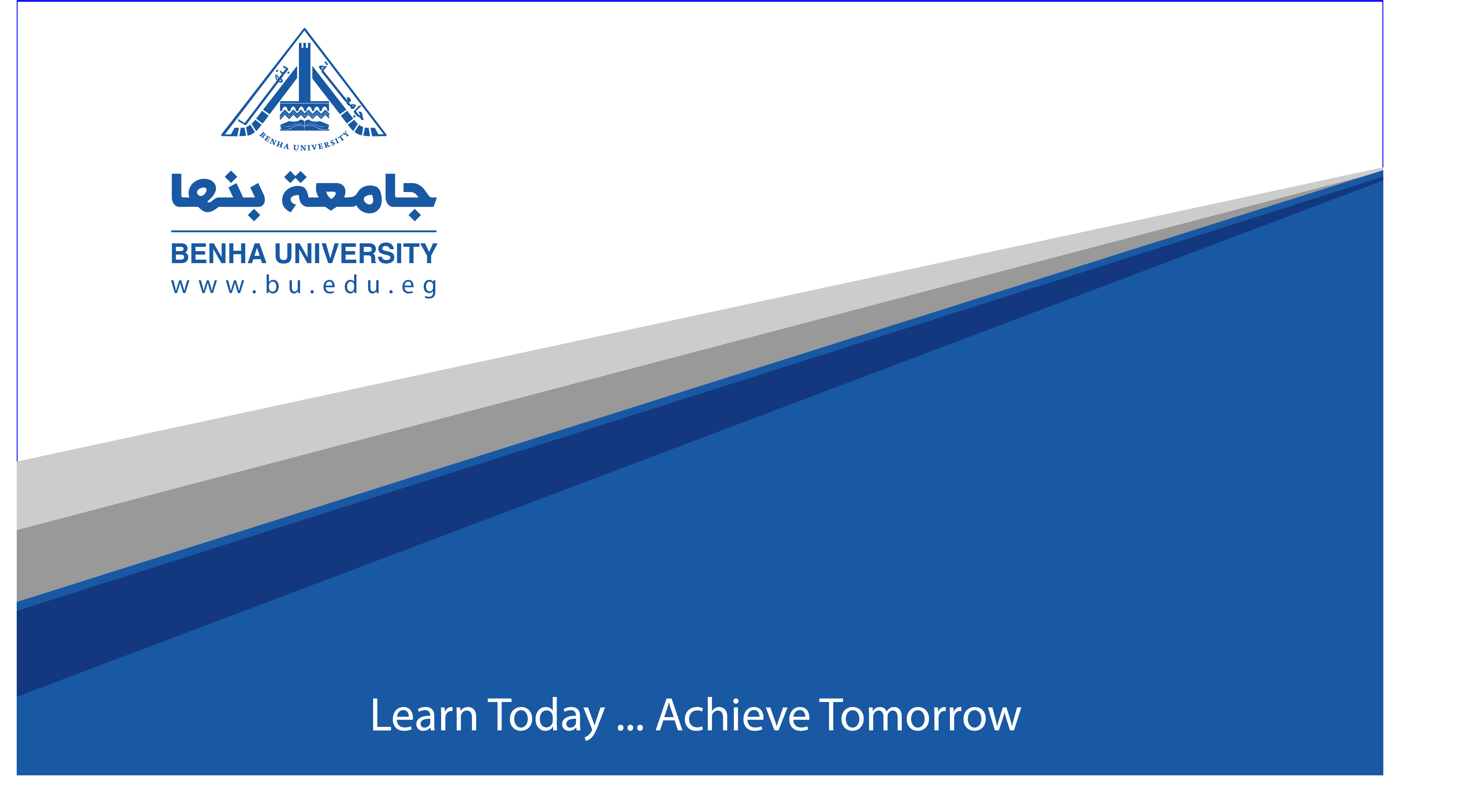 ماده ادارة عمليات التصميم الداخلى 2 قسم التصميم الداخلى والاثاث الفرقه الرابعهد. وسام عز الدين تسجيل صوتي الجزء الثاني للمحاضرة 1
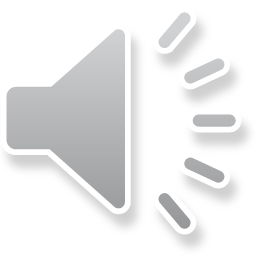